Пономаренко Сергей Николаевич,
директор ФГБУ «ФИОКО»
Всероссийская олимпиада профессионального мастерства по укрупненным группам специальностей среднего профессионального образования: проблемы разработки методического обеспечения
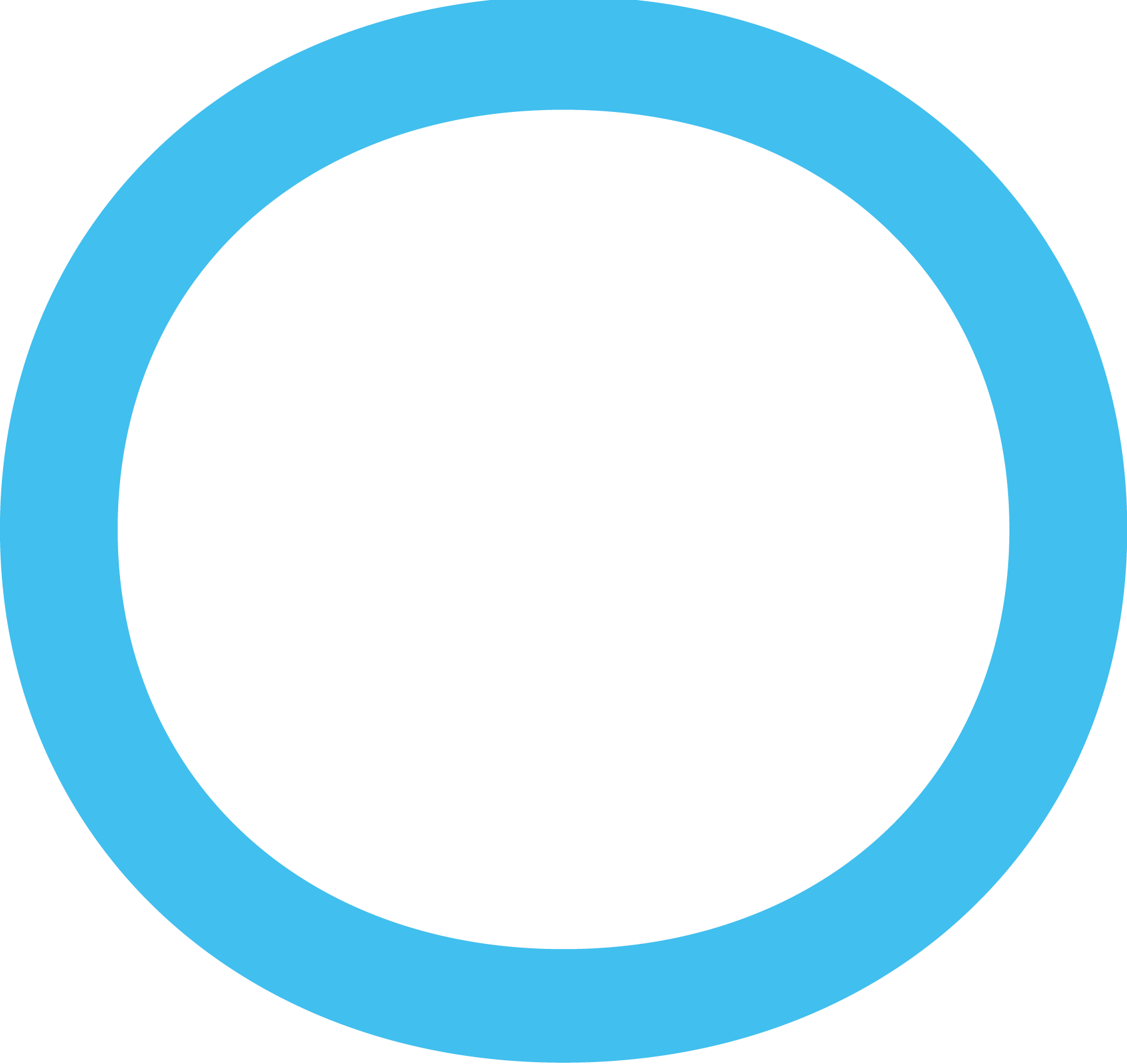 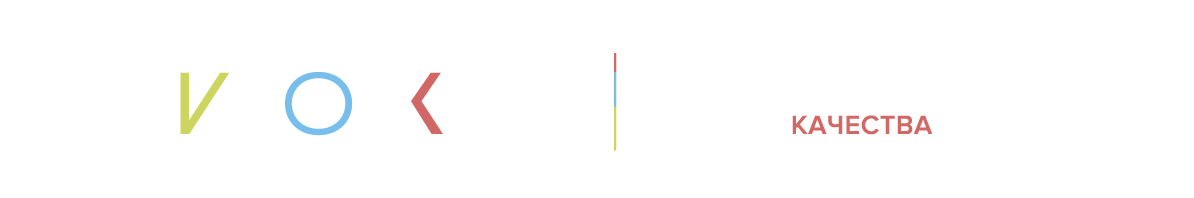 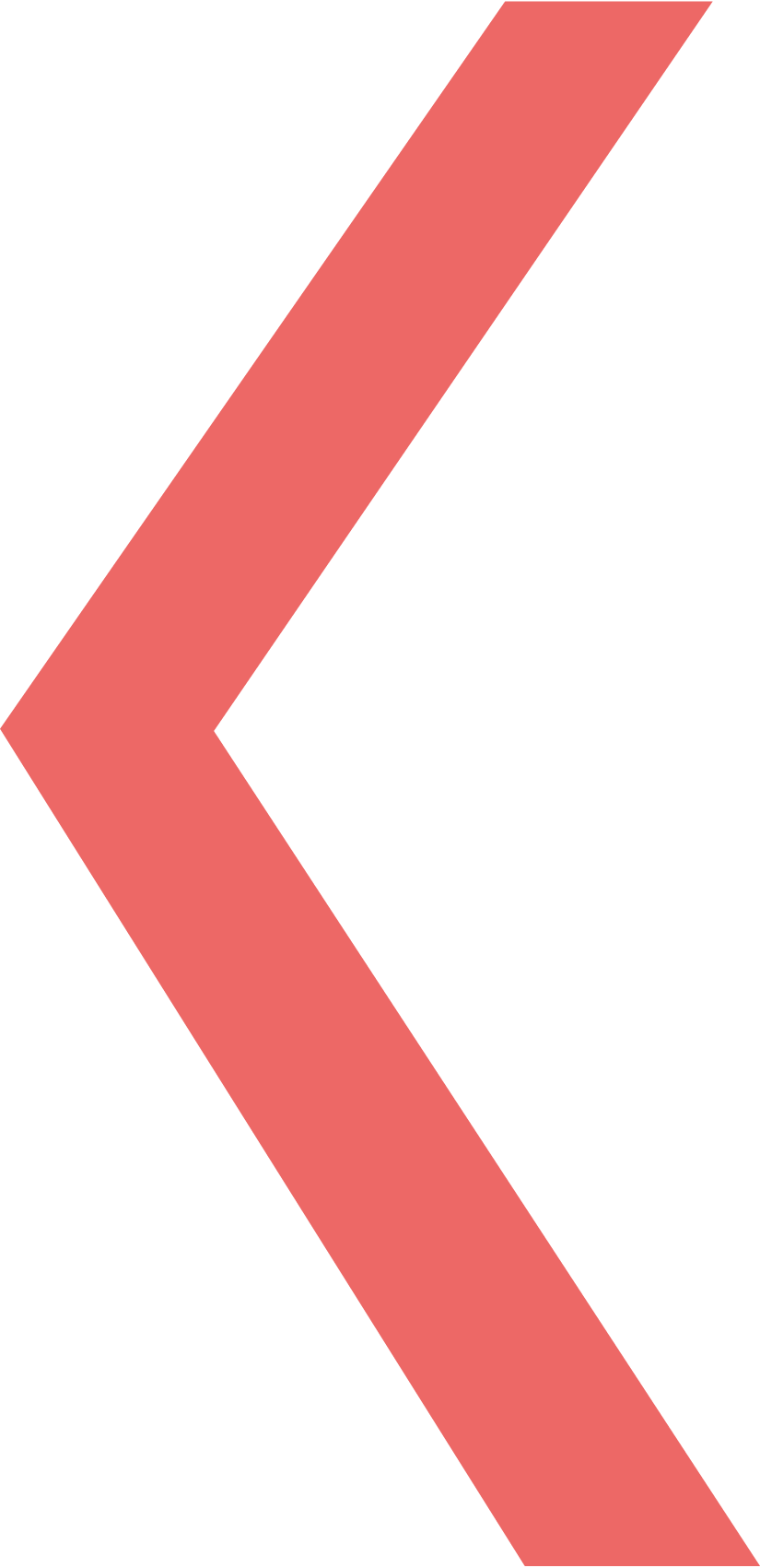 С 2016 года  Всероссийская олимпиада профессионального мастерства стала проводиться по укрупненным группам специальностей СПО
2015
2016
20  специальностей

565  участников
19 олимпиад   

17   УГС

66  специальностей

714   участников
26 олимпиад   

21   УГС

? специальностей

? участников
2017
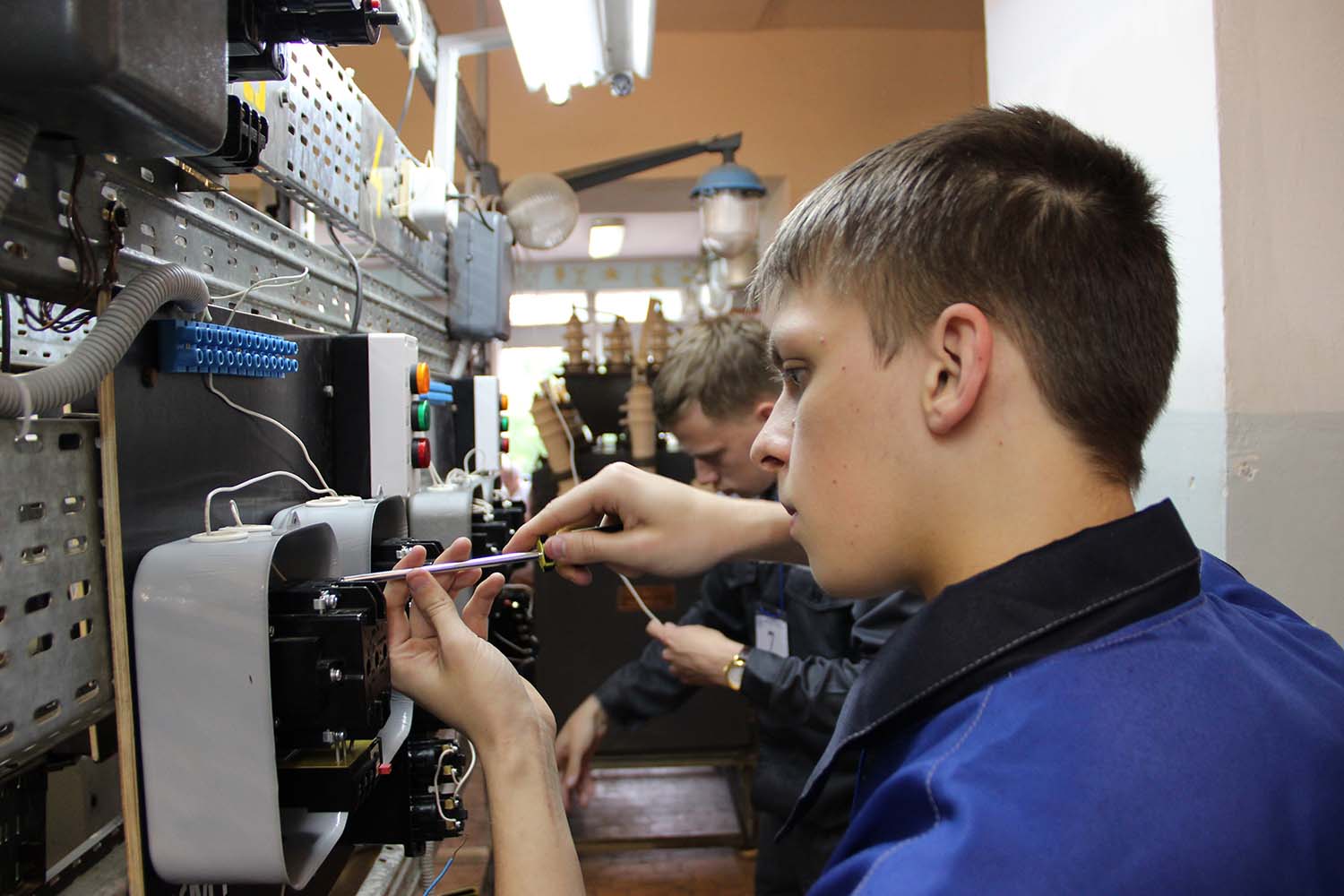 68 субъектов РФ
76 субъектов РФ
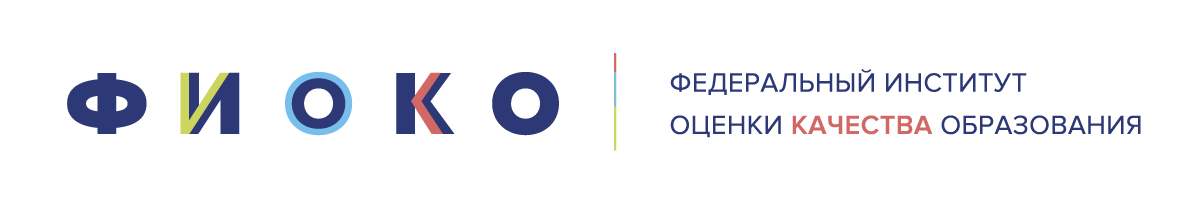 2
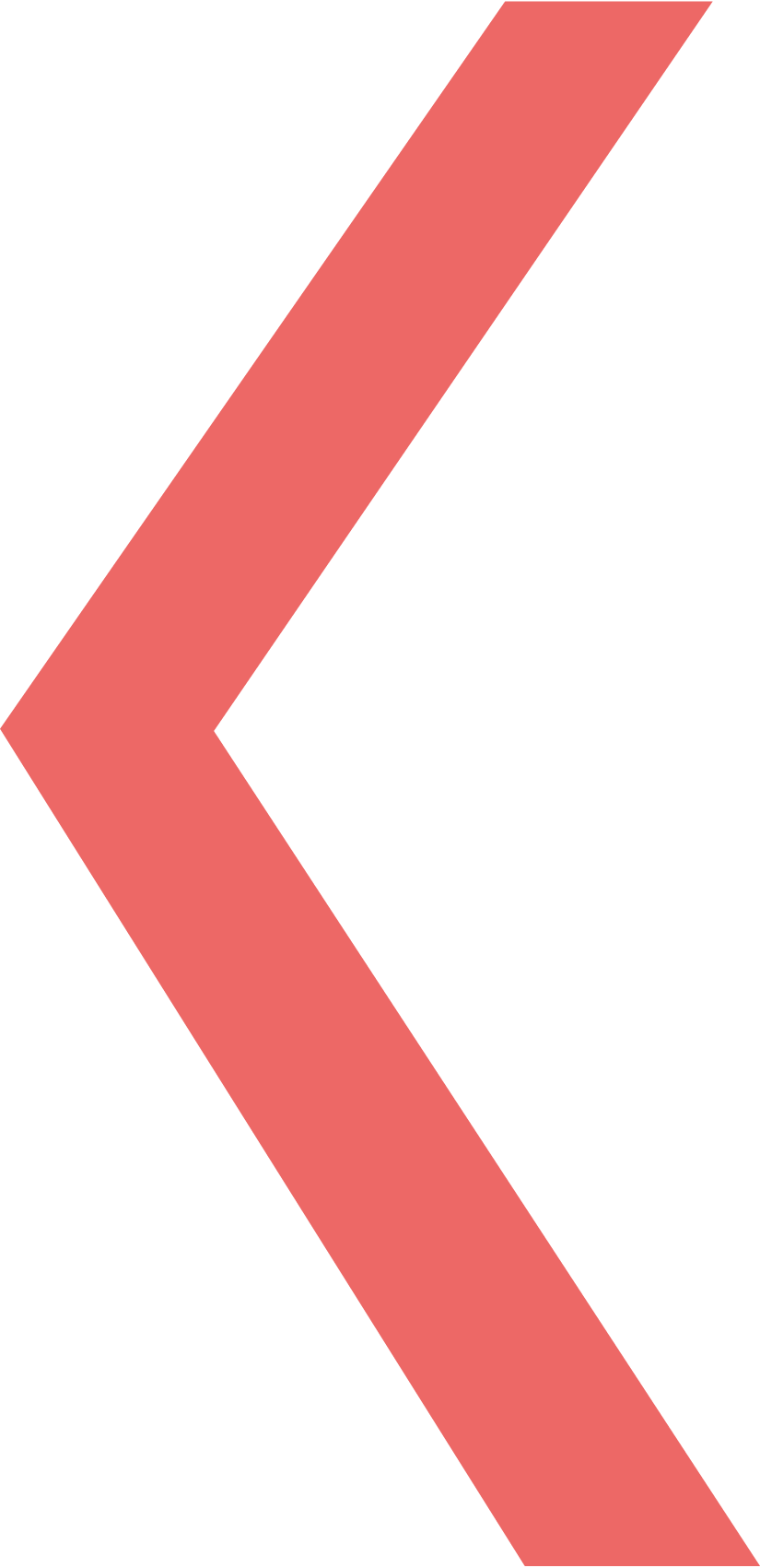 Олимпиада профессионального мастерства - инструмент совершенствования образовательного процесса и достижения целевых показателей качества образования
О
обучающиеся
Возможность проявления профессиональных и образовательных достижений
Трудоустройство
П
педагоги
Развитие мотивации по организации деятельности обучающихся
Повышение уровня квалификации
Р
работодатели
Возможность взаимодействия  
по  независимой оценке качества подготовки квалифицированных трудовых ресурсов
Квалифицированные кадры на производстве
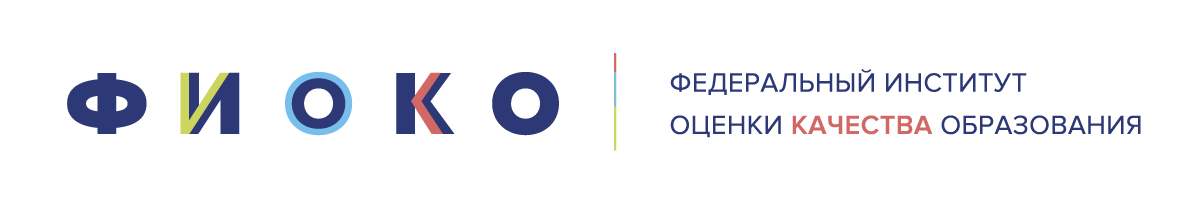 3
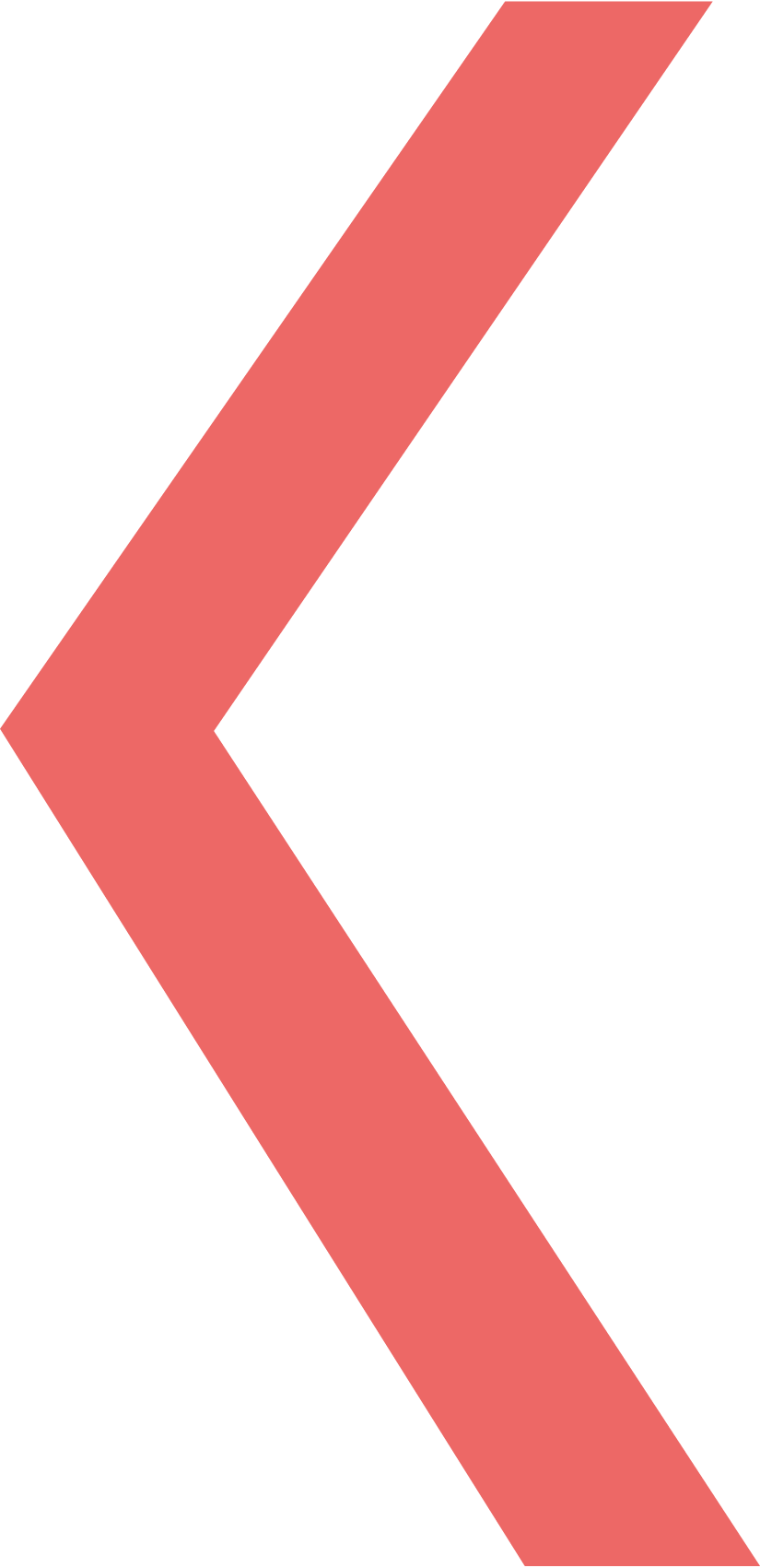 Олимпиада профессионального мастерства - инструмент совершенствования образовательного процесса и достижения целевых показателей качества образования
О
обучающиеся
Возможность проявления профессиональных и образовательных достижений
Конкурсные испытания
Познавательная  программа
Мастер
классы
П
педагоги
Развитие мотивации по организации деятельности обучающихся
Семинары, круглые столы, конференции
Р
работодатели
Возможность взаимодействия  по независимой оценке качества подготовки квалифицированных трудовых ресурсов
Переговорные площадки
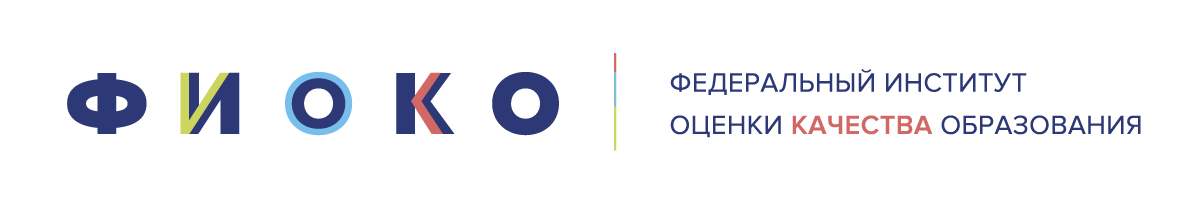 4
Конкурсные испытания
Анализ  опыта проведения олимпиад и конкурсов проф.мастерства
Разработка  шаблонов ФОС
Разработка  ФОС
для проведения олимпиад в 2017 году
Дальнейшее развитие результатов проекта
Создание единого банка оценочных средств
Создание профессионального сообщества разработчиков оценочных средств
Единые подходы к формированию ФОС
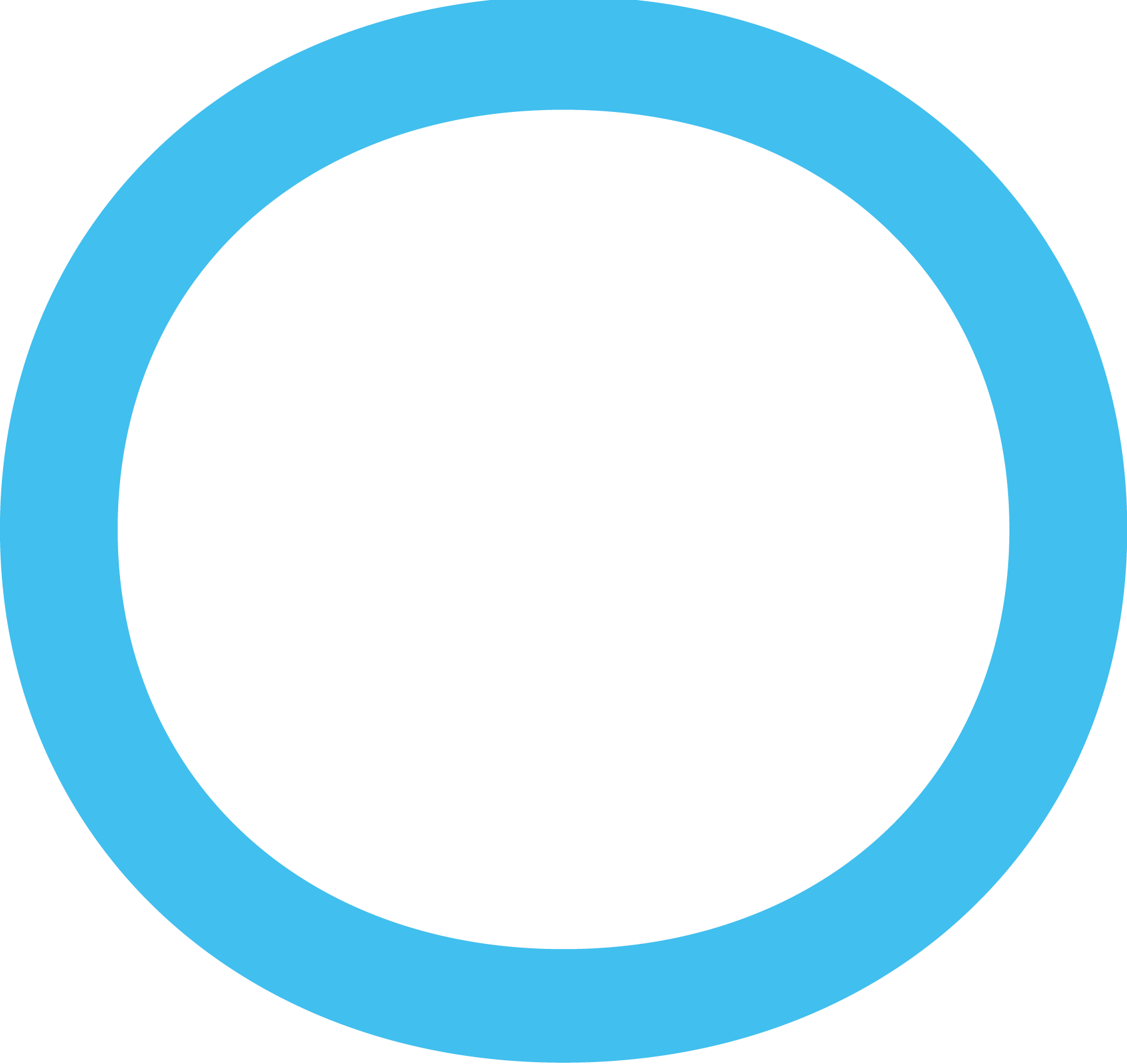 Применение банка оценочных средств
Организация начального и регионального этапов олимпиады
Организация и проведение ГИА
Контроль качества образования
Аттестация педагогических работников
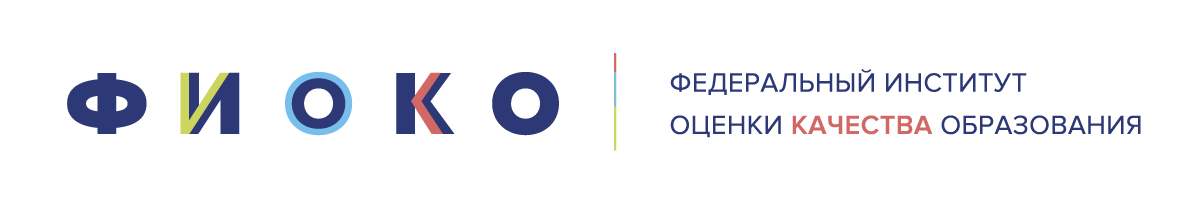 5
Программы повышения квалификации и профессиональной переподготовки
Структура фонда оценочных средств
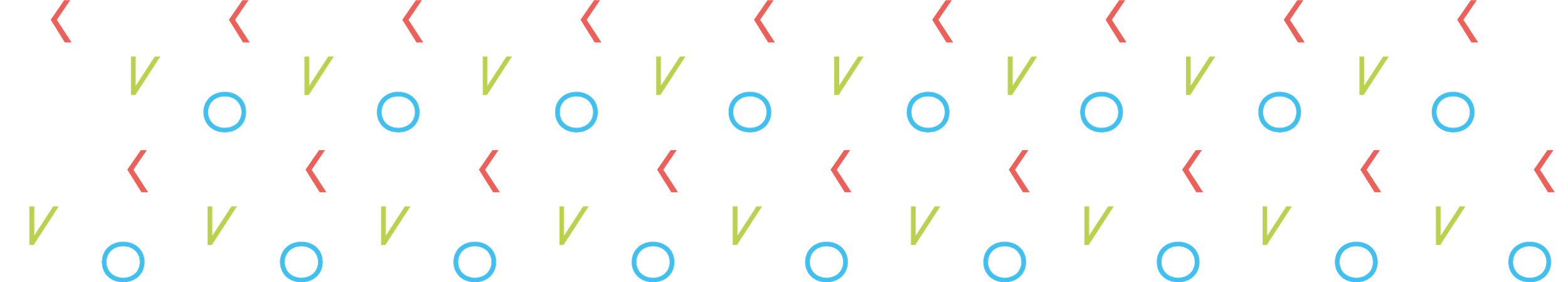 Титульный лист 
Спецификация Фонда оценочных средств
Паспорт практического задания «Перевод профессионального текста (сообщения)»
Паспорт практического задания  «Задание по организации работы коллектива»
Паспорт практического задания инвариантной части практического  задания 
2 уровня
Паспорт практического задания вариативной части практического задания 
2 уровня
Оценочные средства  (демоверсии, включающие инструкции по выполнению) 
Индивидуальные   и сводные ведомости  оценок результатов выполнения участниками заданий   
Методические материалы
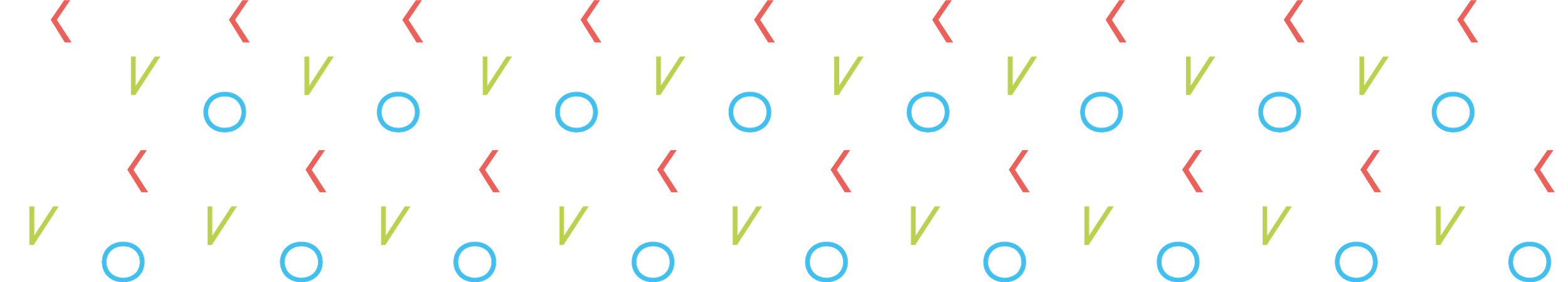 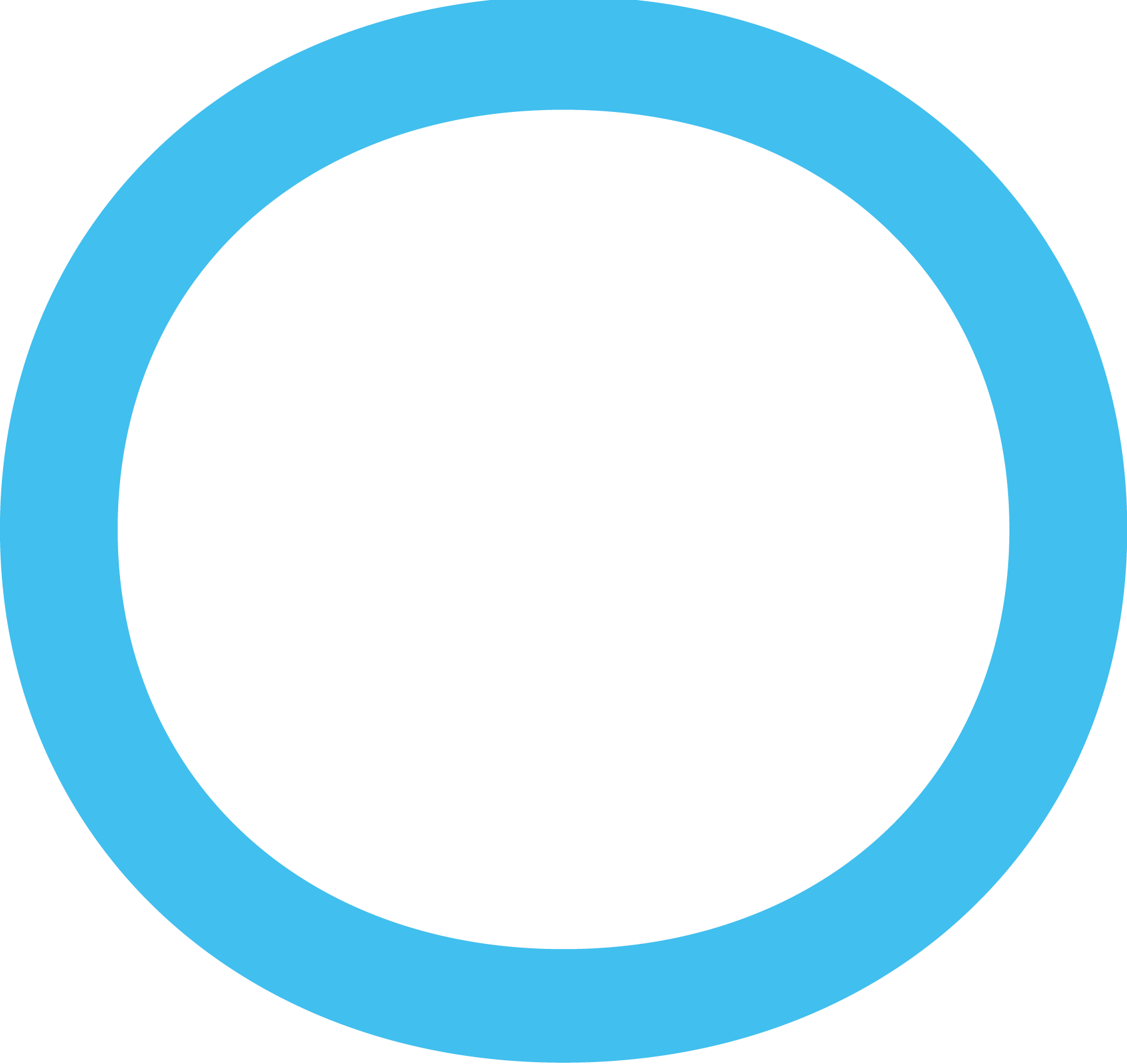 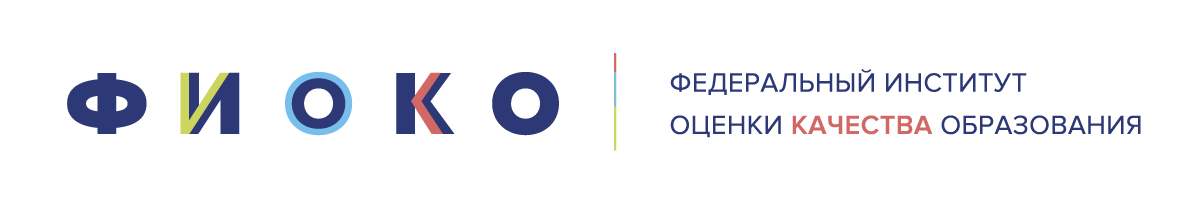 6
?
Деловая программа 
Всероссийской олимпиады профессионального  мастерства
Обобщение и распространение лучших практик по организационно-методическому сопровождению олимпиады
Круглые столы
Мастер
классы
Вариативность оценочных средств
Форумы
Экспертные  дискуссии
Демонстрационный экзамен как часть олимпиады
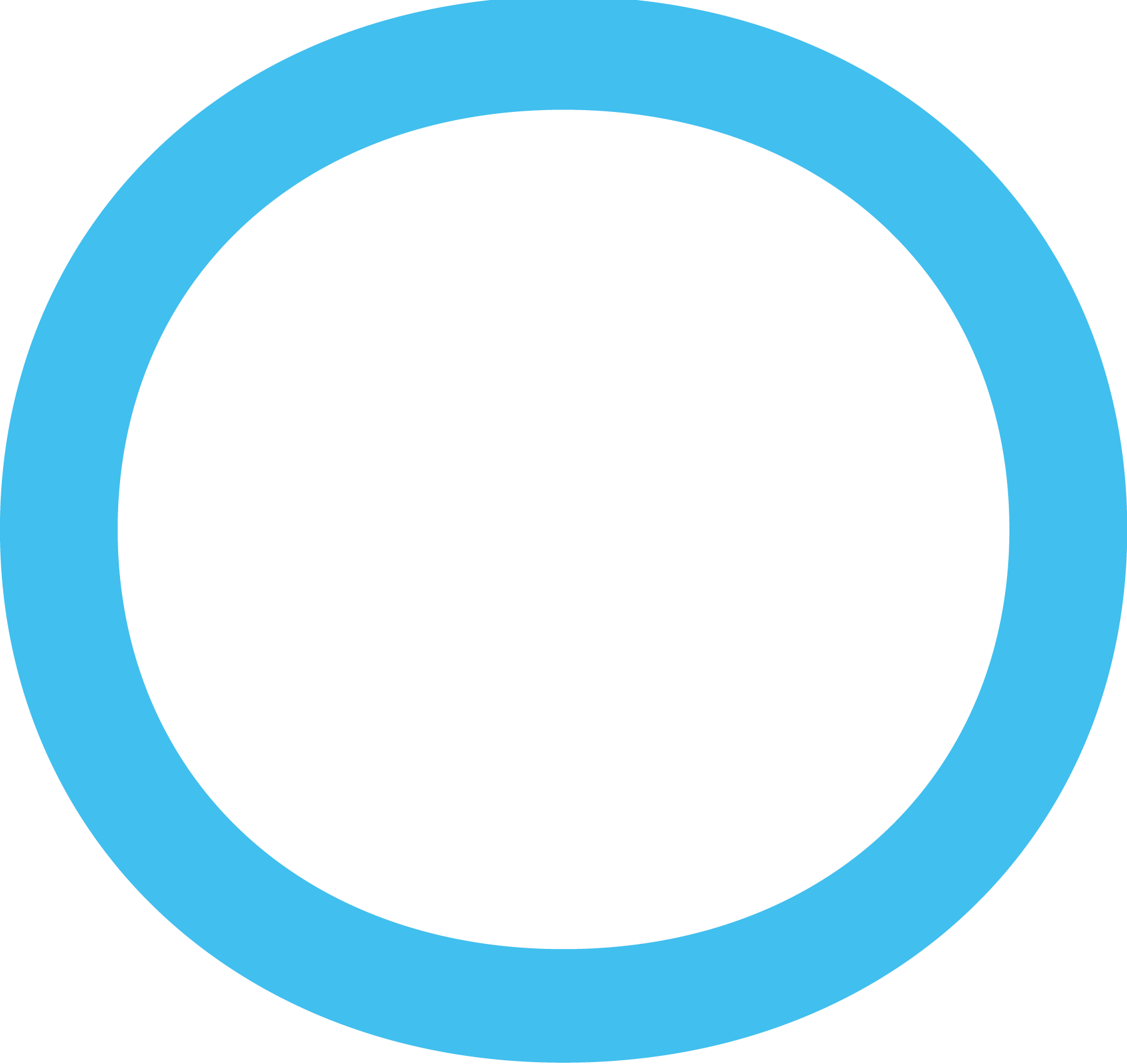 Единая тематика?

Единый формат?
Выставки
Как подготовить победителя
6
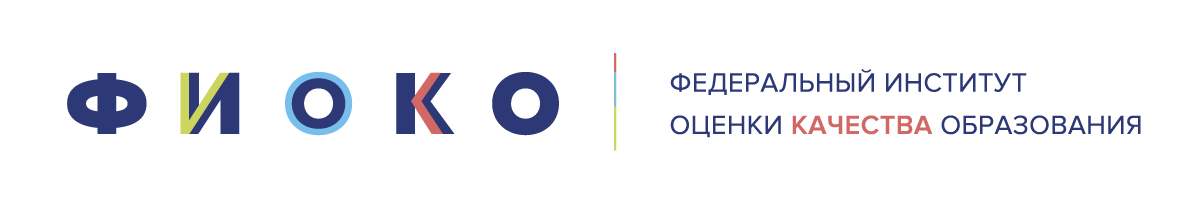 7
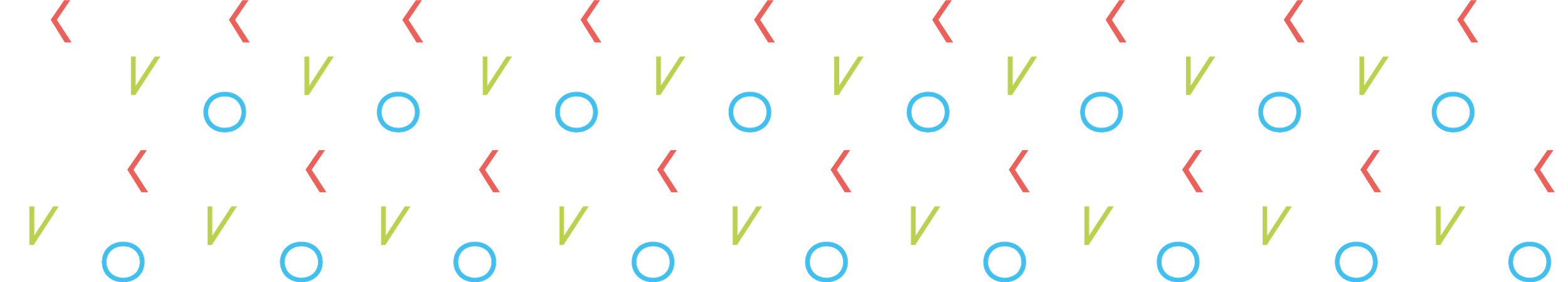 Спасибо за внимание!
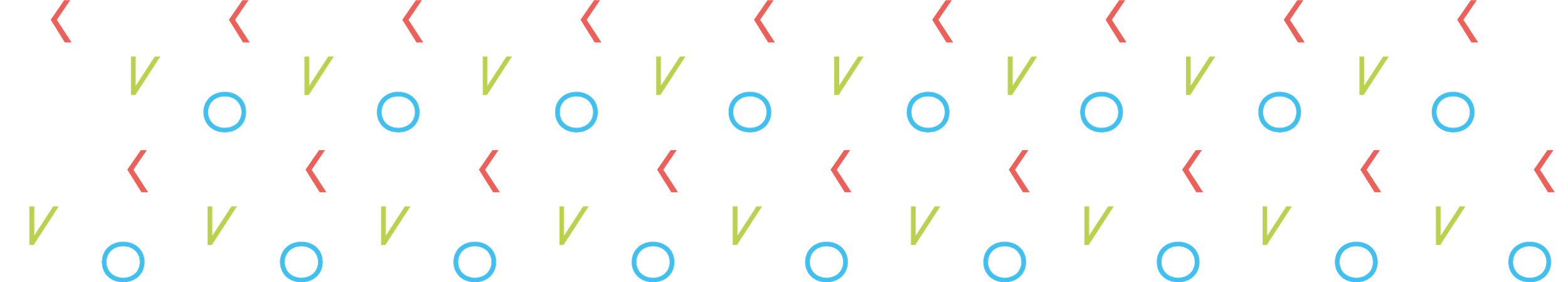 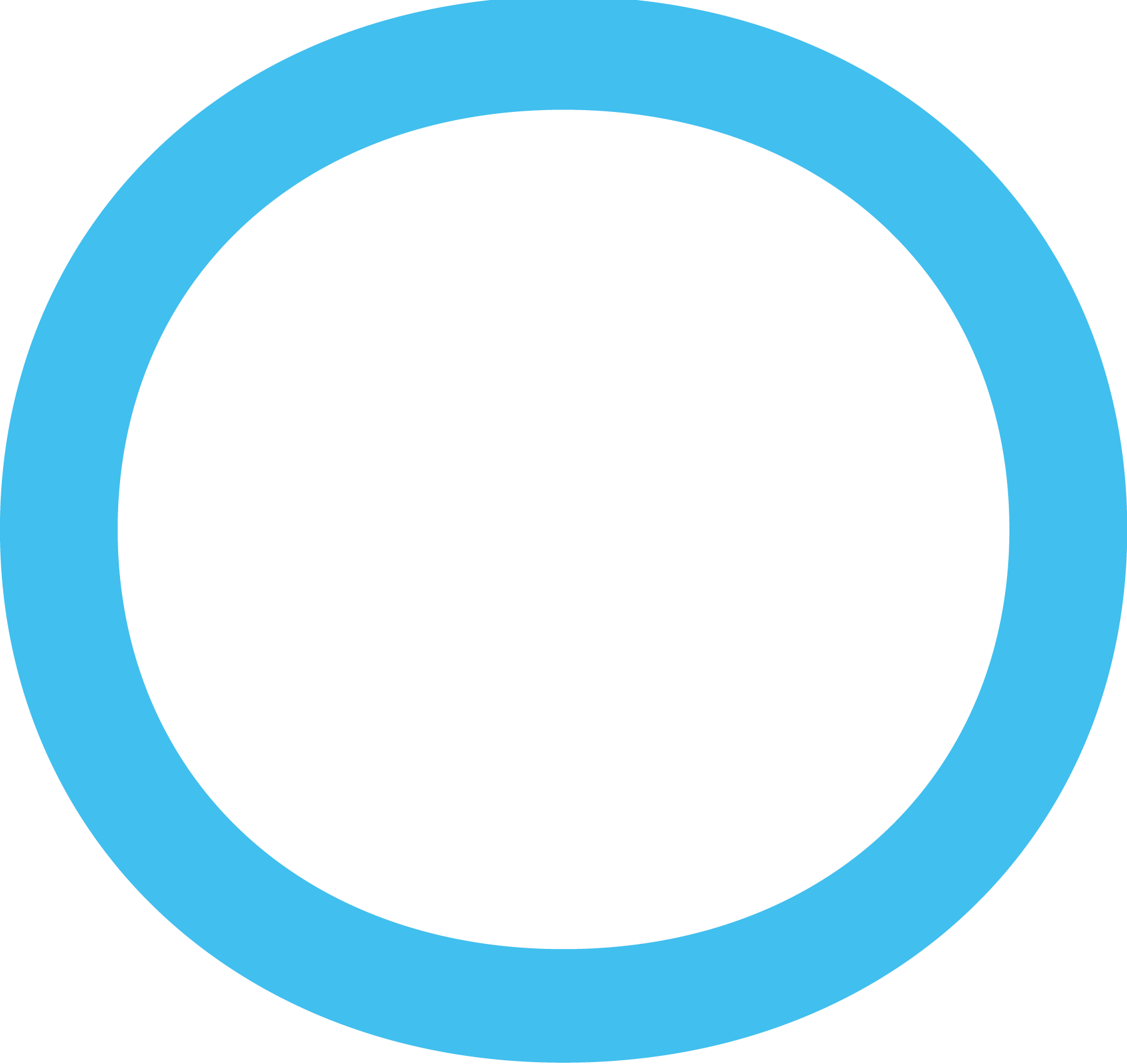 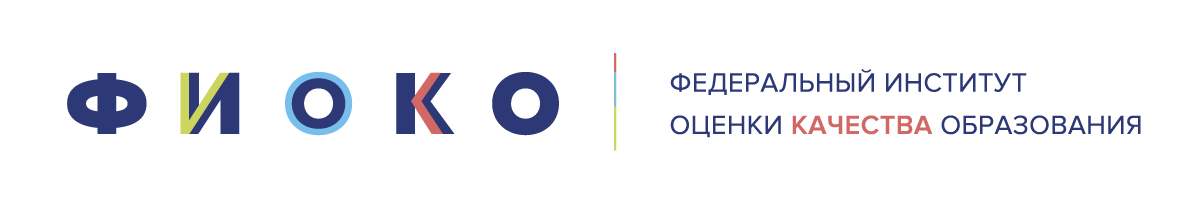 8
[Speaker Notes: По итогам нашей с вами работы планируется подготовка  сборника организационно-методических документов, который будет  представлен на Всероссийской  конференции для представителей  профессиональных организаций и организаторов  олимпиад профессионального мастерства в ноябре 2017 года.]